568/2021  Bristell  915 SLSA TURBO   $250,272   N567BL  Pre-wire BRS
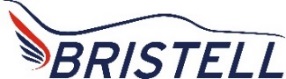 Rotax 915iS Sport 141 HP,  Sensenich 3 Blade Prop                   
Electric elevator trim,  4-inch vents, External Static system
Grey tinted canopy, Elevator Gap seals
White base ready for Graphics, Prewired for BRS Chute
Charcoal interior and carbon fiber panel, Wheel Fairings 
Black Cloth seats, upgradeable to Bentley Leather 
2.4V USB on right and left side, Heated Pitot, AOA
Dual Teleflex nose wheel steering cables
Berringer Anti Lock Hand Brakes  2 Tosten CS 8 grips
Wing Locker, Dual Landing Lights, Nav and Strobe lights
Kanad ELT, inclinometer above G3X Back up IBBS-12V-3Ah battery
EarthX battery and battery minder cable at oil door
10-inch G3X Touch GDU 460, GDL51R, ADAHARS, GTR20R, Com GNX375 WAAS IFR Certified LPV GPS, GAD 29, ADS-B IN and OUT 
Garmin GMC 507 Autopilot module, Electric Aileron Trim
                                       Delivery July 2021
                              Louis Mancuso 516658-1847
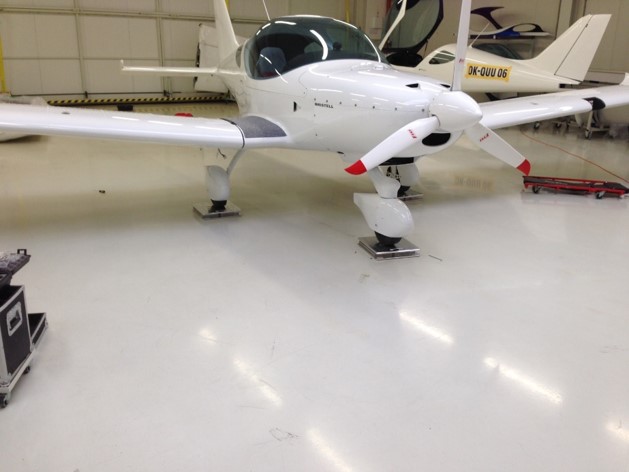 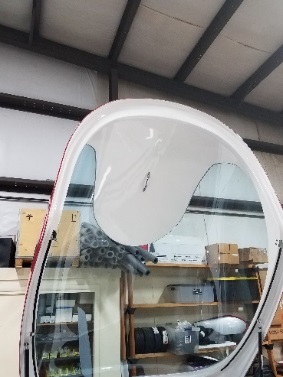 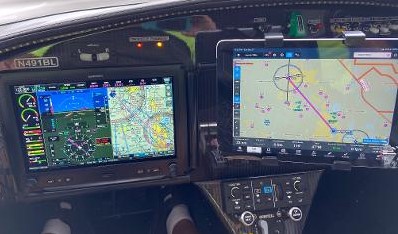 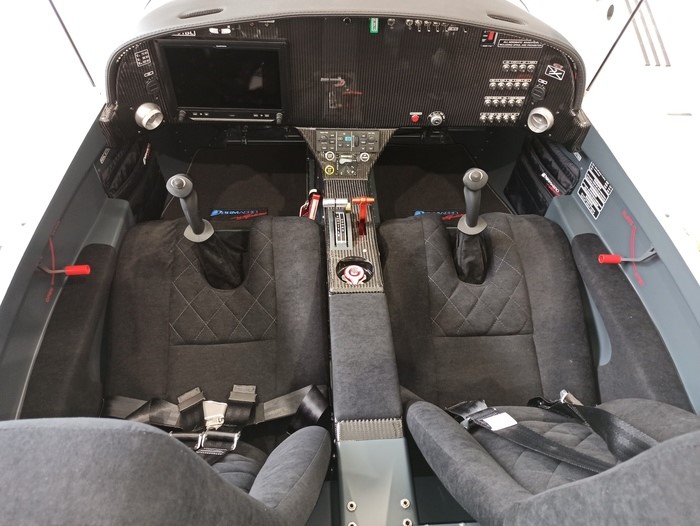 Gross Weight 1320 lbs   Empty Weight 865 lbs Useful Load 455 lbs
Payload with 4 hours fuel 360 lbs  Range 500 miles no reserves  170 MPH